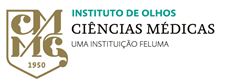 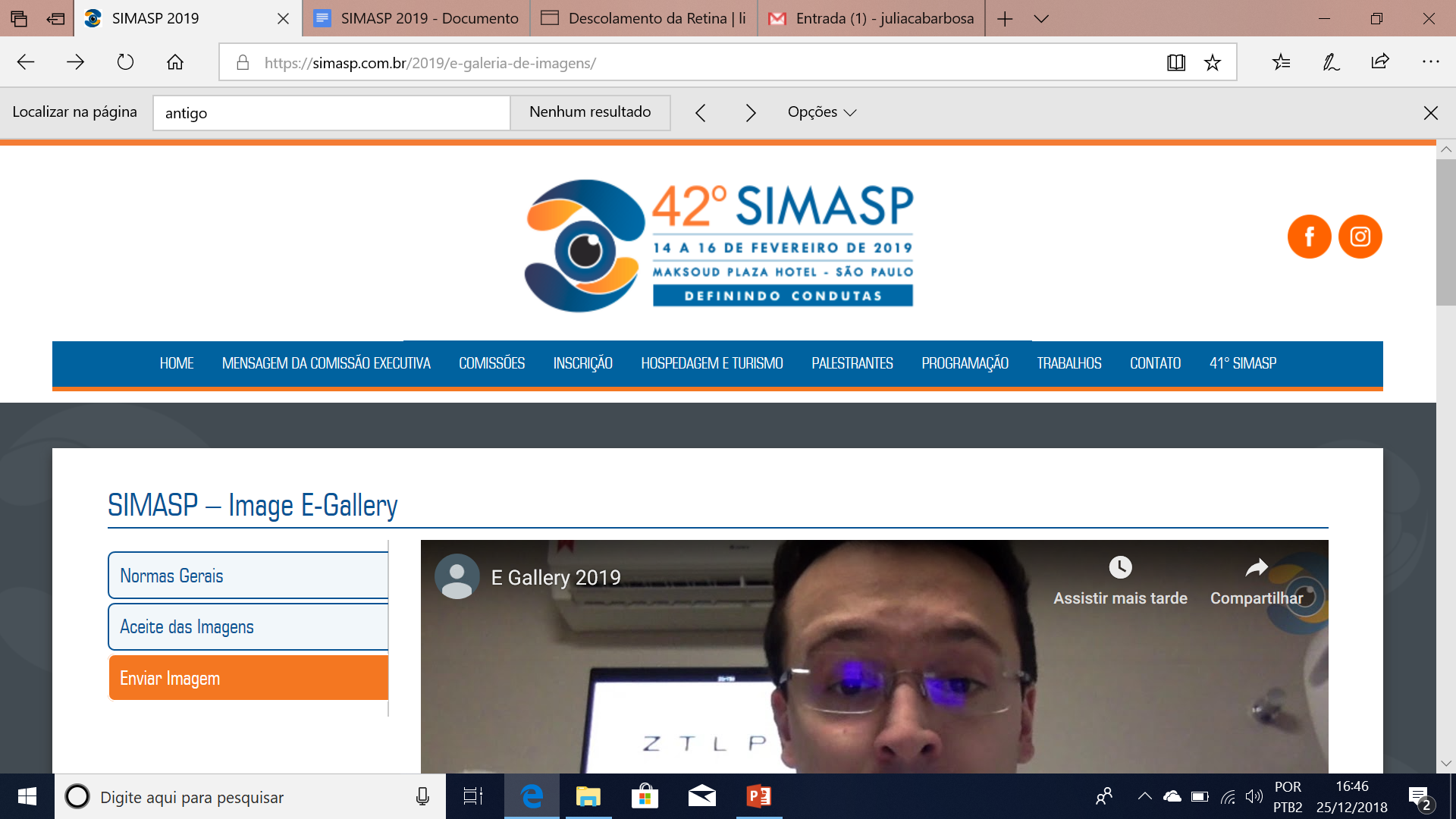 A menina dos olhos

Autor: Marcos Pereira Vianello

Co-autores: Carolina Serpa Braga, Senice Alvarenga Rodrigues Silva, Frederico de Miranda Cordeiro, Débora Faleiros Leite, Francisco Higor Ribeiro Rodrigues

Instituto de Olhos Ciências Médicas (IOCM) – Belo Horizonte/MG


Resumo/ Descritivo:

A  beleza da anatomia iriana.


Palavras-chave: iris, anatomia, pupila
OD
OE
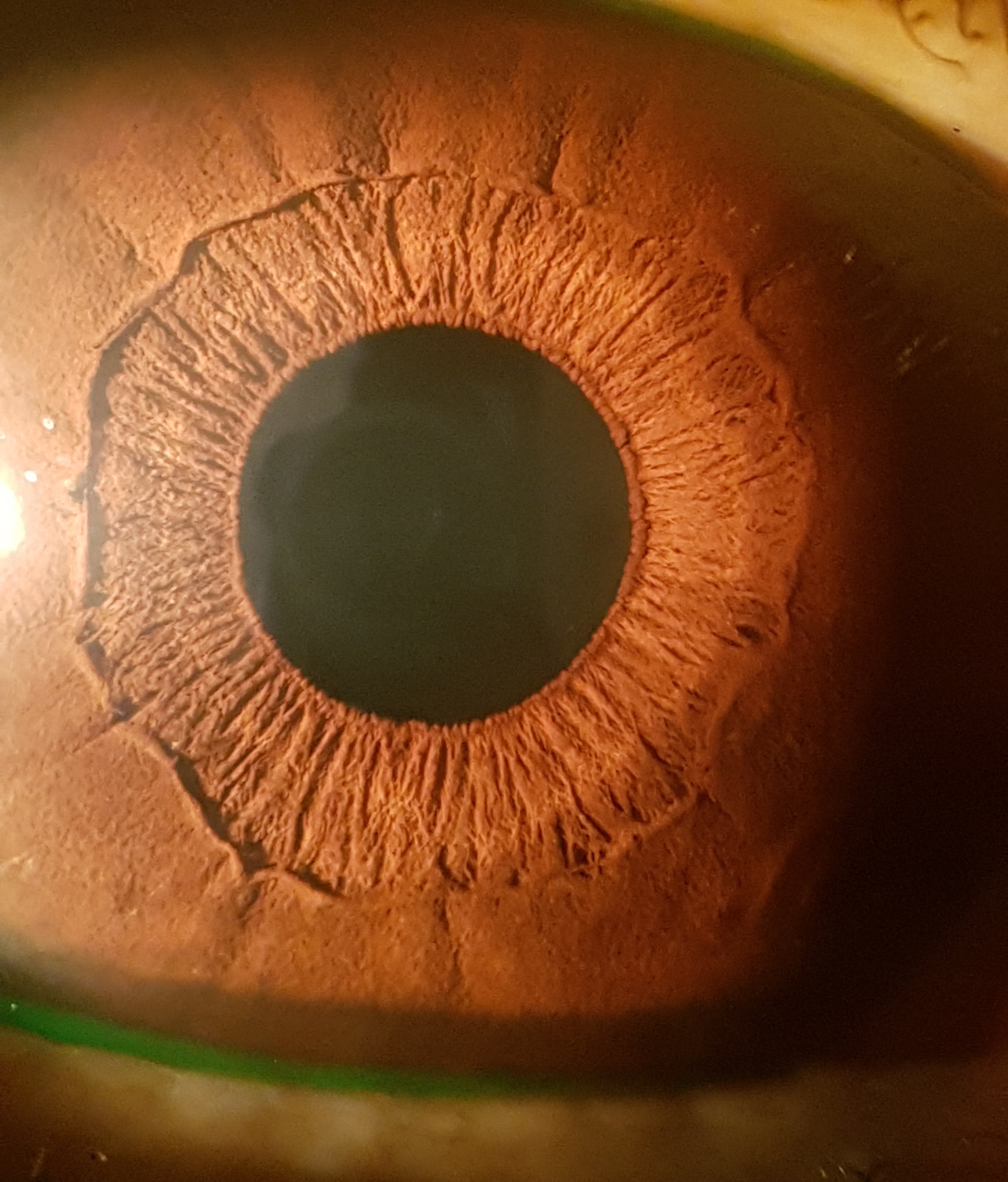